Millom School Learning Journey
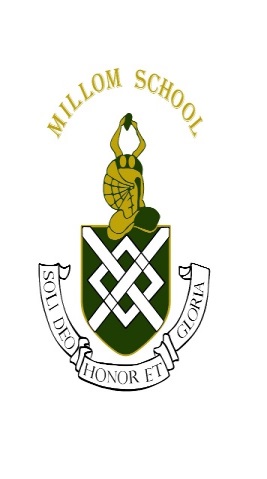 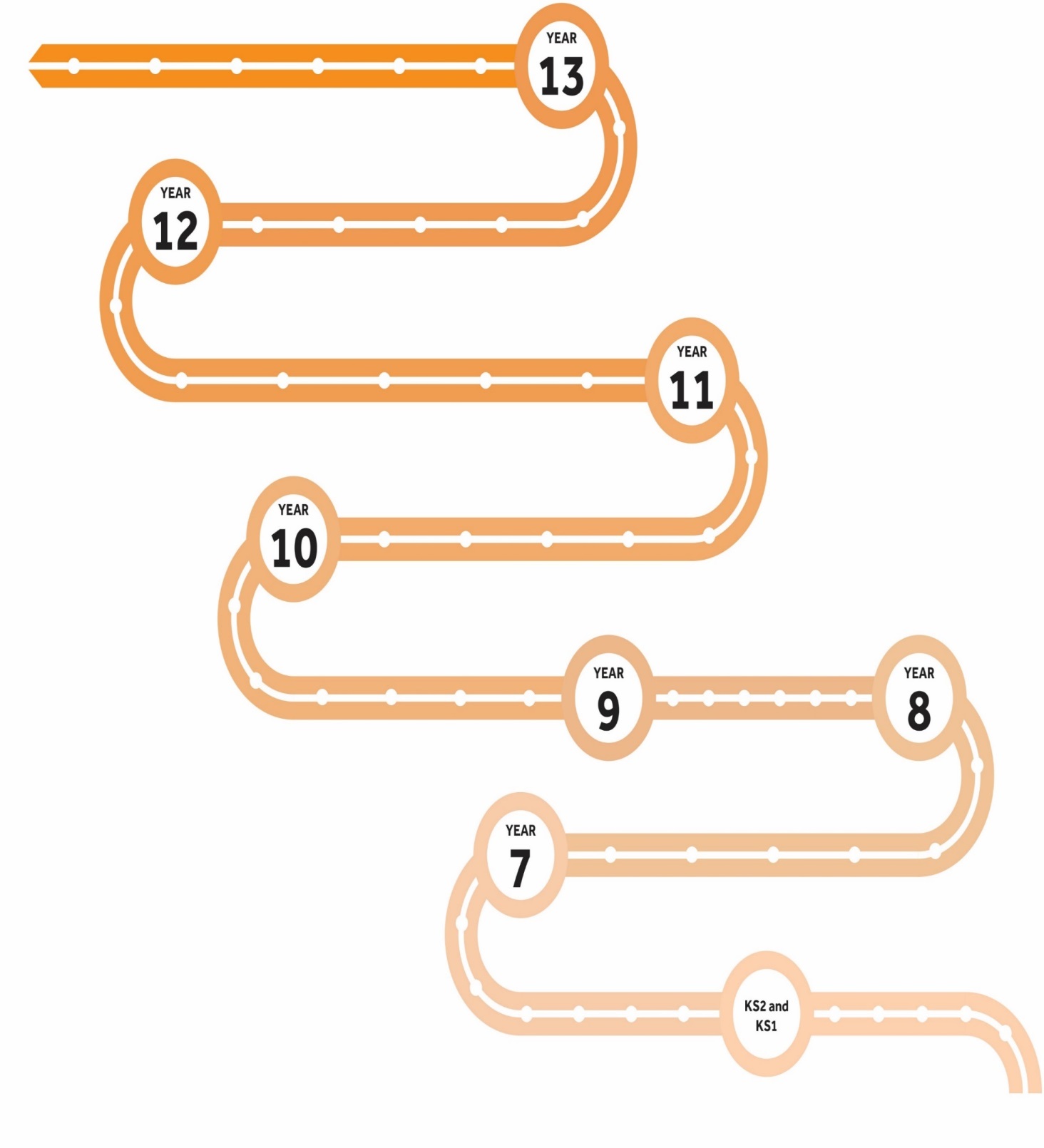 GCSEs
Next Slide
Discuss future options with INSPIRA
Coach a group of younger students
Complete DofE bronze
Develop revision skills
Start KS 4 curriculum
Sit end of Year 10 exams
Take part in work experience
Energetics and materials
Elements, mixtures and compounds
Get involved in STEM
Careers –  biochemist, pharmacist.
Skills – Make predictions and test them through investigations
Skills – be able to write formula equations for simple reactions
Careers – Healthcare analyst
Earth Science
Make options choice for Triple Science or Trilogy
Careers – chemical engineer.
Chemical Reactions
Be able to safely  carry out simple chemical practical's
Acids and Alkalis
Be able to write word equations for simple chemical reations
Possible careers – lab technician, forensic scientist
Substances and Particles
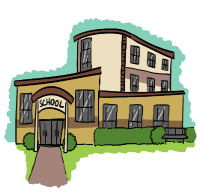 Attend Year 5 and  6 Open evening
Attend Year 5 and 6 Day
KS2-3 Transition